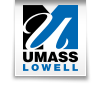 Information Literacy
Peer Reviewed Sources
Created by Alice Frye, Ph.D., Department of Psychology, University of Massachusetts, Lowell
1
Steps in this tutorial
1) State goals of this tutorial
2) Explain what a peer reviewed source is and why this is an important distinction
3) Detail the process by which a peer reviewed article is published
4) Describe who reviews an article for publication
5) Describe what blind review is
6) Explain which types of works are not peer reviewed
Created by Alice Frye, Ph.D., Department of Psychology, University of Massachusetts, Lowell
2
Goal
Explain what a peer reviewed source is
Explain the process of peer review
Explain how to tell a peer reviewed from a non-peer reviewed source
Created by Alice Frye, Ph.D., Department of Psychology, University of Massachusetts, Lowell
3
Objectives
By the end of this tutorial you should be able to
Understand exactly what a peer reviewed article is
Be familiar with the process that a peer reviewed article undergoes
Know how articles are reviewed before publication
Know what blind review is
Be familiar with types of articles that are not peer reviewed
Created by Alice Frye, Ph.D., Department of Psychology, University of Massachusetts, Lowell
4
What is a Peer Reviewed Source?
In psychology we often talk about “peer reviewed” articles
These are articles that have been critically reviewed by peers—other scholars active in the field, prior to being accepted for publication
Not all articles, and very few books or book chapters are peer reviewed
Created by Alice Frye, Ph.D., Department of Psychology, University of Massachusetts, Lowell
5
How does a peer reviewed article get published?
First a scholar completes a study, and writes a report of the study
This process may include many coauthors
The final report includes the basic sections of a research paper:
Abstract
Introduction
Method
Results
Conclusion
References
Created by Alice Frye, Ph.D., Department of Psychology, University of Massachusetts, Lowell
6
How does a peer reviewed article get published?
Before or during the writing process the authors consider which journal they will send the paper to
They consider how the paper topic matches the journal topic
You would not send a study about the elderly to a journal that focuses on childhood and adolescence
They may also consider how “tough” the journal is
Some journals have higher standards for publication than others
Created by Alice Frye, Ph.D., Department of Psychology, University of Massachusetts, Lowell
7
How does a peer reviewed article get published?
Once the authors choose a journal, they check to see if the journal has special requirements for submission or formatting
Failing to do this may get an article rejected before an editor even reads it
Then they submit their article
Most articles are submitted electronically through online submission portals
Created by Alice Frye, Ph.D., Department of Psychology, University of Massachusetts, Lowell
8
How does a peer reviewed article get published?
The article is now at the journal
What happens next?
An “action” editor takes charge of the article
Most journals have 2 to 5 main “action” editors
Action editors are active scholars chosen based on their expertise in certain areas
A single action editor may see over 100 submissions each year
Along with his or her regular teaching or research job
Created by Alice Frye, Ph.D., Department of Psychology, University of Massachusetts, Lowell
9
How does a peer reviewed article get published?
The action editor reads the article
The editor sends the complete article to 2 or 3 scholars who know the area
These scholars provide detailed written reviews
Based on these reviews the editor makes a decision about whether to publish the study
Created by Alice Frye, Ph.D., Department of Psychology, University of Massachusetts, Lowell
10
Who reviews the article
Who does the action editor send the article to for review?
It is usually sent to 2 or 3 scholars who work in the field
That is, have publications or active research in the area
The author of the study being reviewed does not know, and won’t know, who these people are
The reviews are “blinded.”
Created by Alice Frye, Ph.D., Department of Psychology, University of Massachusetts, Lowell
11
“Blinded” Reviews
Blinded reviews means that the reviewers will feel free to be honest, without fear that they will “get payback” later if they write a negative review
Thus, reviews are often highly critical and raise many questions about the study that the author must answer before it can be published
This helps ensure that peer reviewed articles are high quality studies
Created by Alice Frye, Ph.D., Department of Psychology, University of Massachusetts, Lowell
12
How does a peer reviewed article get published?
Once the editor has the reviews, 1 of 3 things usually happen
The study is accepted right away (this is rare)
The study is rejected with no possibility of resubmission (this is also rare)
The study is rejected, but the authors are invited to resubmit the study if they can fix the problems the reviewers noted (most common)
Created by Alice Frye, Ph.D., Department of Psychology, University of Massachusetts, Lowell
13
So what is a peer-reviewed article?
A peer reviewed article is a study that has gone through a process of being examined and criticized by other scholars
If the article can “stand up” to the criticism and still be considered good, then it may be published
Peer reviewed articles are usually found in academic journals
Created by Alice Frye, Ph.D., Department of Psychology, University of Massachusetts, Lowell
14
What is not a peer reviewed article?
There are empirical (data or observation based) studies that are not peer reviewed
These may include books, book chapters or government documents
Books or book chapters may be “invited” and therefore unlikely to be rejected or go through a highly critical review process
These works may be high quality, and have gone through some kind of review process
But they have not usually gone through something like the peer review process
Created by Alice Frye, Ph.D., Department of Psychology, University of Massachusetts, Lowell
15
Summary
This tutorial described what a peer reviewed article is
It described the review process
It described how peer reviewed and non-peer reviewed articles are different
You may end up using both in psychology
But peer reviewed articles are usually preferred
Created by Alice Frye, Ph.D., Department of Psychology, University of Massachusetts, Lowell
16